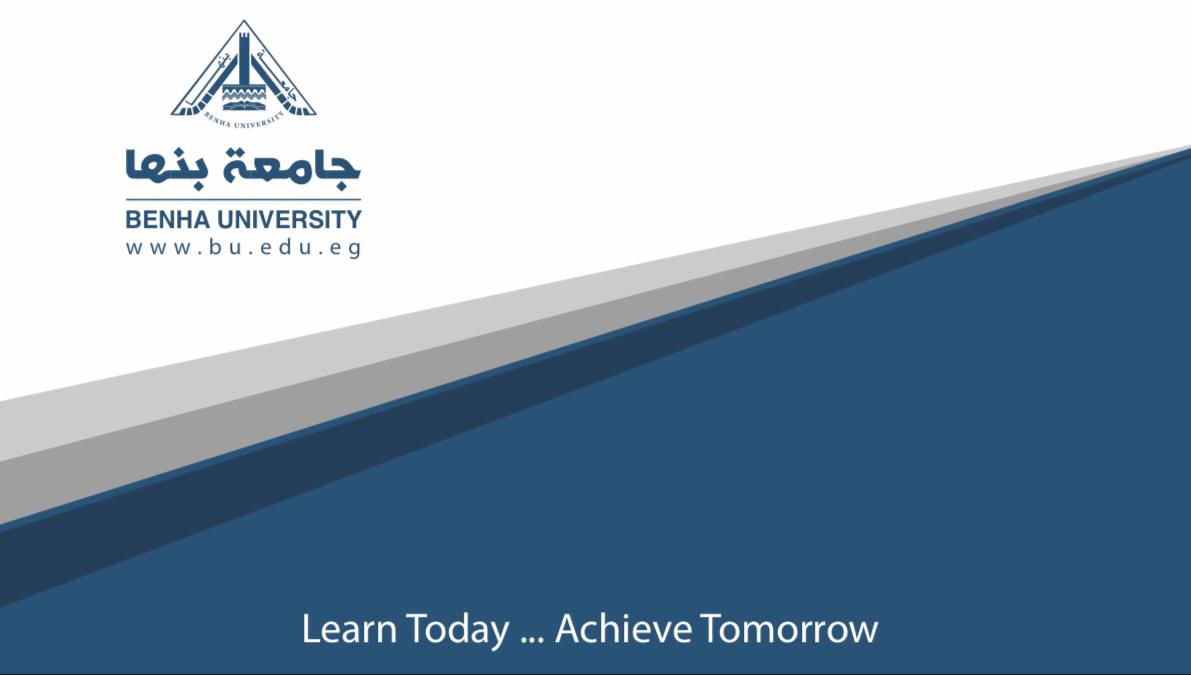 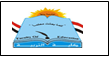 د اسلام سلامه محمد اعداد /
كلية التربية 
شعبة تاريخ عام
الفرقة الثالثة
المحاضرة الثانية
مادة جغرافية  الوطن العربي
المصدر الوطن العربي 
 ا.د.م/ هبه صابر امين دسوقى
د/ اسلام صابر اميم دسوقى
كلية الاداب جامعة -بنها
المسطحات المائية افي الوطن العربي
البحر المتوسط .
يمتد البحر المتوسط من غرب الوطن العربي حتي مشرقه 
يتصل بالمحيط الأطلنطي عن طريق مضيق جبل طارق 
يشرف على الوطن العربي بسواحل طويلة تمتد من المغرب غرباً حتى سواحل الشام شرقاً.
يعد أهم بحار العالم تجارياً وحضارياً وعسكرياً ، 
يعتبر بحراً مثالياً للملاحة البحرية بسبب هدوء مياهه معظم أيام السنة وبسبب انتشار الجزر الكبيرة والصغيرة به ، والتي يمكن أن تمثل علامات مميزة للملاحين
البحر الأحمر.
يمتد البحر الأحمر من الجنوب الشرقي إلى الشمال الغربي فيما بين دائرة عرض 10ᵒ و 30ᵒ شمالاً بطول يصل إلى 2000كم تقريباً 
يتصل بالمحيط الهندي عن طريق مضيق باب المندب 
يتصل بالبحر المتوسط عن طريق قناة السويس .
يمثل ممراً مائياً يصل عالم المحيط الهندي بعالم البحر المتوسط .
تتحكم اليمن وجيبوتي في مضيق باب المندب جنوباً وتتحكم مصر في قناة السويس شمالاً ، وهذا جعل البحر الأحمر بحراً عربياً خالصاً خصوصاً وأن معظم سواحله عربية
الخليج العربي . 

1- يمتد الخليج العربي من الشمال الغربي إلى الجنوب الشرقي .
2-  يعتبر المنفذ المائي الوحيد لبعض الدول العربية مثل الكويت والبحرين والعراق والإمارات وقطر .
3- يتصل بخليج عُمان عن طريق مضيق هرمز .
4-  يمثل ممر مائي هام خاصة بعد ظهور البترول وتصديره إلى الدول الصناعية
مضايق الوطن العربي
مضيق باب المندب
يصل مضيق باب المندب بين البحر الأحمر بالمحيط الهندي 
يبلغ متوسط عمقه 35م ، 
يبلغ متوسط عرضه 50 ميلاً بحرياً .
ينقسم مضيق باب المندب إلى ممرين بواسطة جزيرة بريم .
الممر الشرقي  
وهو قليل الأهمية 
يبلغ متوسط عمقه 26م ،
 ويتراوح اتساعه بين 2 و 3كم.
الممر الغربي
هو الأهم بالنسبة للملاحة البحرية 
يبلغ عمقه 300م تقريباً ،
 ويبلغ اتساعه حوالي 16كم تقريباً
مضيق هرمز.

يصل مضيق هرمز الخليج العربي بخليج عُمان
يبلغ عمقه حوالي 100م تقريباً 
يبلغ اتساعه حوالي 10كم 
ترجع أهمية مضيق هرمز بعد ظهور البترول في منطقة الخليج العربي وتصديره إلى المناطق الصناعية الكبرى في أوروبا وأمريكا واليابان .
مضيق جبل طارق .
يصل مضيق جبل طارق البحر المتوسط بالمحيط الأطلنطي. 
يصل اتساعه حوالي 360م تقريباً . 
يعد أقرب نقطة اتصال بين الجناح الإفريقي للوطن العربي وقارة أوربا 
دفع بعض الدول الصناعية في أوربا إلى التفكير في حفر نفق يربط إفريقيا بأوربا عبر هذا المضيق أو إقامة كوبرى علوي لربط المغرب بأسبانيا لتسهيل حركة النقل والمواصلات بينهما
مضيق تيران .

يعد أقرب نقطة إتصال بحرية بين الجناح الأسيوي  والجناح الأفريقي للوطن العربي
يبلغ اتساعه حوالي 10كم تقريباً. 
دفع البعض للتفكير في إنشاء جسر بحري عبر هذا المضيق لربط قسمي الوطن العربي ،وهذه الفكرة لم يتم تنفيذها حتى الوقت الراهن .
باقى الموضوع فى المحاضرة الثانية